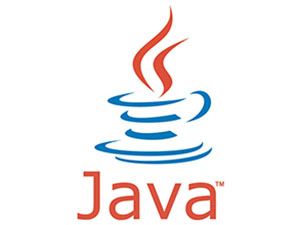 Java for Beginners
University Greenwich
Computing At School
DASCO
Chris Coetzee
What do you learn last time?
Wordle.org
Levels of Java coding
1: Syntax, laws, variables, output
2: Input, calculations, String manipulation
3: Selection (IF-ELSE)
4: Iteration/Loops (FOR/WHILE)
5: Complex algorithms
6: Arrays
7: File management
8: Methods
9: Objects and classes
10: Graphical user interface elements
if(condition)
Condition is a logic check
something OPERATOR something
Example:
if(num == 3)
Logic operators in Java
Warning! = does not mean ==
AND/OR
AND in Java: &&
OR in Java: ||
Used between conditions
if(num>3&&<12) 
if(num>3)&&(num<12)
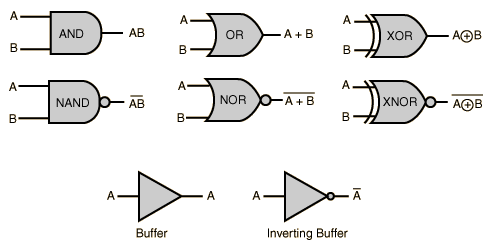 Types of iteration (loops)
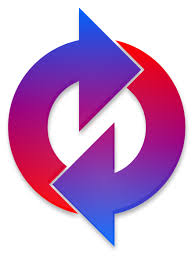 Can you predict the output?
A logic condition (like in IF) that has to be true for the loop to continue.
Something Operator Something (usually involving the counter variable)
A simple variable (usually an int) that allows the loop to ‘step through’
Normally called “i”
for(counter; condition; change)
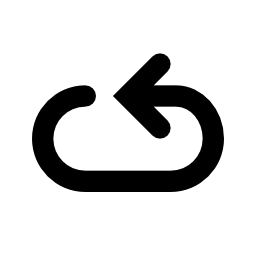 What should happen to the counter variable value at the end of the loop
Usually i++ or i--
Typical example (FOR loop)
At end of for loop, increase i by 1
Create int called i
Set i to 0
Continue while i is less than 3
for(int i = 0; i<3; i++)
{
   System.out.println(“X”);
}
X
X
X
Output
Another example (FOR loop)
At end of for loop, increase i by 1
Create int called i
Set i to 0
Continue while i is less than 5
for(int i = 0; i<5; i++)
{
   System.out.println(i);
}
0
1
2
3
4
Output
Predict the outcome (FOR loop)
What change happens?
What is the counter and starting value?
What is the condition?
for(int j = 2; j<10; j=j+2)
{
   System.out.println(j);
}
?
2
4
6
8
Output
Students struggle with…
EVERYTHING ABOUT LOOPS
Loops are an abstract construct. Lower ability students will need a LOT of simple practice. 

Most common mistake:
for(int i = 0; i<5; i++);
FOR example
Can you spot the mistake?
Enter your favourite word >
Cheese
Here is Cheese 3 times!
Cheese
Cheese
Cheese
Cheese
That’s all folks!
Output
FOR with .charAt(x)
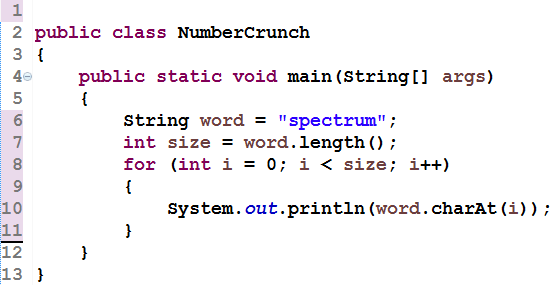 spectrum
?
Output
Detour: random numbers
It can be very useful to make a random number in program.
Java has a many ways to do this.
Most common way is Math.random()

Note: This is NOT an examinable bit, but it does teach logical thinking which IS examinable.
Making random numbers
Math.random() generates a random double number between 0 and 1.e.g. 0.34212… or 0.93813

To make random int numbers between say 1 and 10 (both included), we need to use a bit of maths.
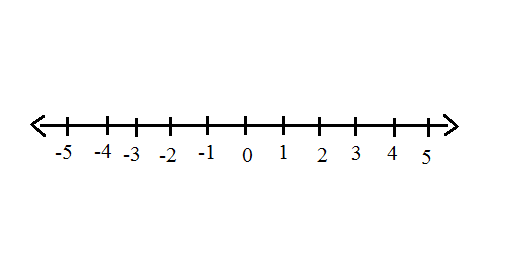 Useful formula:
Min+(int)(Math.random()*((Max - Min) + 1))

Write down the minimum number and maximum number you need, and use the formula! 

So let’s make numbers between 1 and 10:

1 +(int)(Math.random()*((10 - 1) + 1))
FOR with random ints (A)
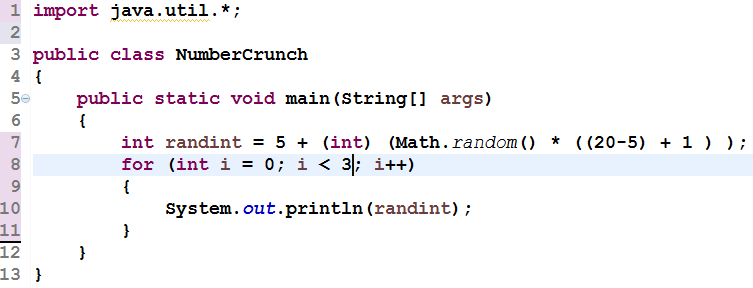 ?
17
17
17
Output
FOR with random ints (B)
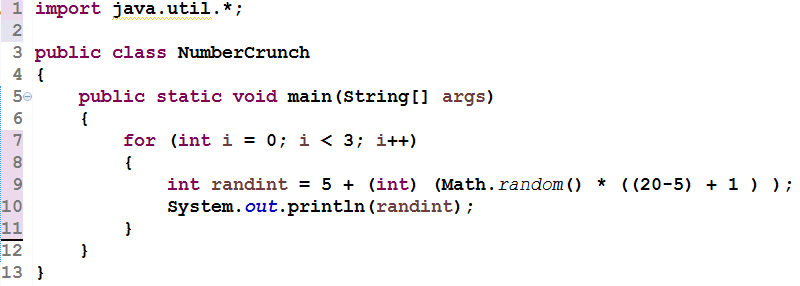 ?
19
7
12
Output
Example task (advanced)
Write a java program that will generate a random letter of the alphabet 5 times.
Example output:  g u l x e
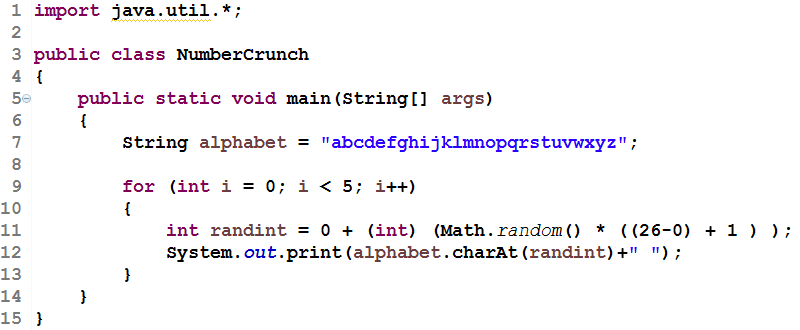 ?
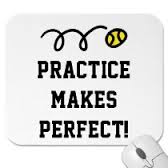